List induction
David Kauchak
CS52 – Spring 2015
Admin
Assignment 6

Assignment 4 grading
100 vs. 300 stack size
name missing
Today
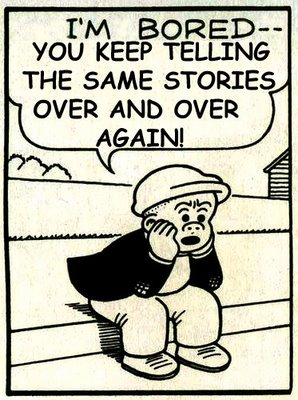 http://lavonhardison.com/tag/repetition/
[Speaker Notes: - Day 3 of induction.  Hopefully after today’s examples you start to see the repetition and are able to apply induction as a tool in many scenarios.]
List induction
State what you’re trying to prove!
State and prove the base case (often empty list)
Assume it’s true for sublists – inductive hypothesis
Show that it holds for the full list
List fact
len (map f lst) = len lst
What does this say?
Does it make sense?
List induction
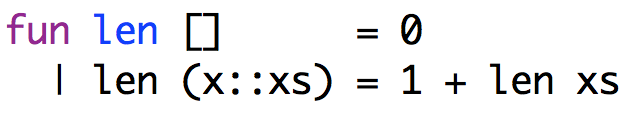 Facts
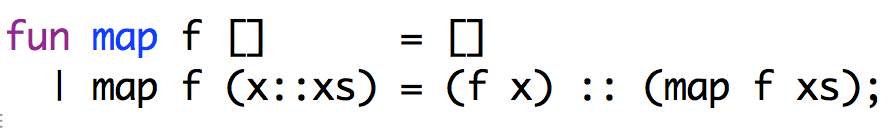 Prove: len (map f lst) = len lst
State what you’re trying to prove!
State and prove the base case (often empty list)
Assume it’s true for sublists – inductive hypothesis
Show that it holds for the full list
lst = []
Base case:  
Want to prove:
len (map f []) = len []
Proof?
Prove: len (map f lst) = len lst
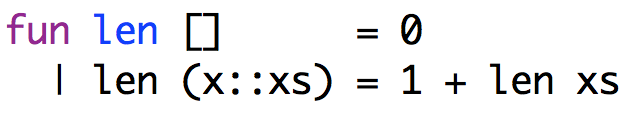 Facts
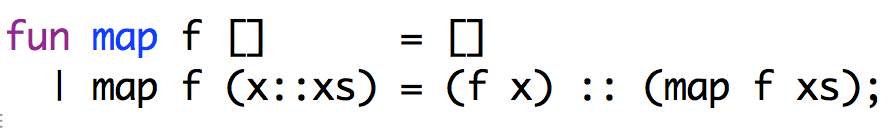 lst = []
Base case:  
Want to prove:
len (map f []) = len []
definition of map!
Prove: len (map f lst) = len lst
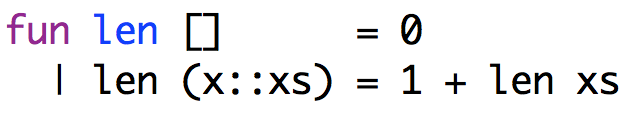 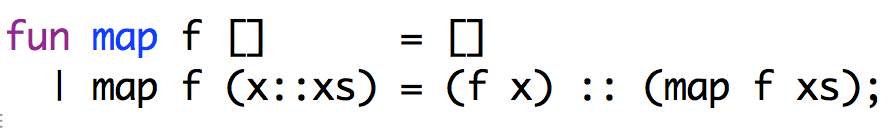 len (map f xs) = len xs
Inductive hypothesis:  
Want to prove:
len (map f (x::xs)) = len (x::xs)
Proof?
Prove: len (map f lst) = len lst
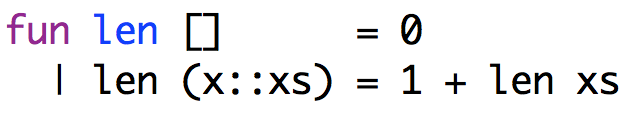 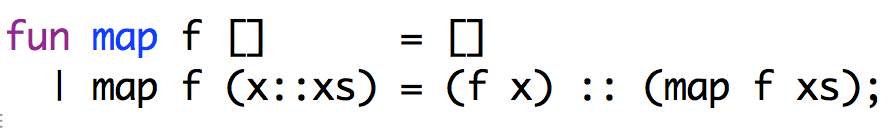 len (map f xs) = len xs
Inductive hypothesis:  
Want to prove:
len (map f (x::xs)) = len (x::xs)
len ((f x) :: (map f xs))
len (map f (x::xs)) =
definition of map
= 1 + len (map f xs)
definition of len
= 1 + len xs
inductive hypothesis
= len (x::xs)
definition of len
Done!
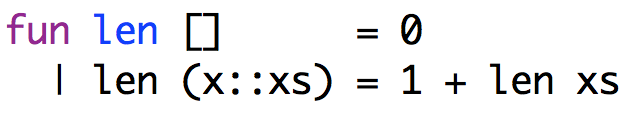 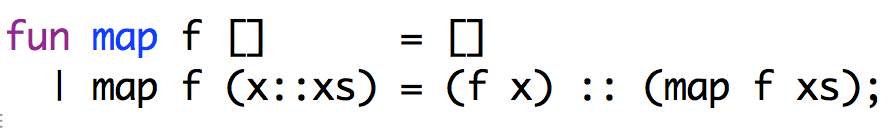 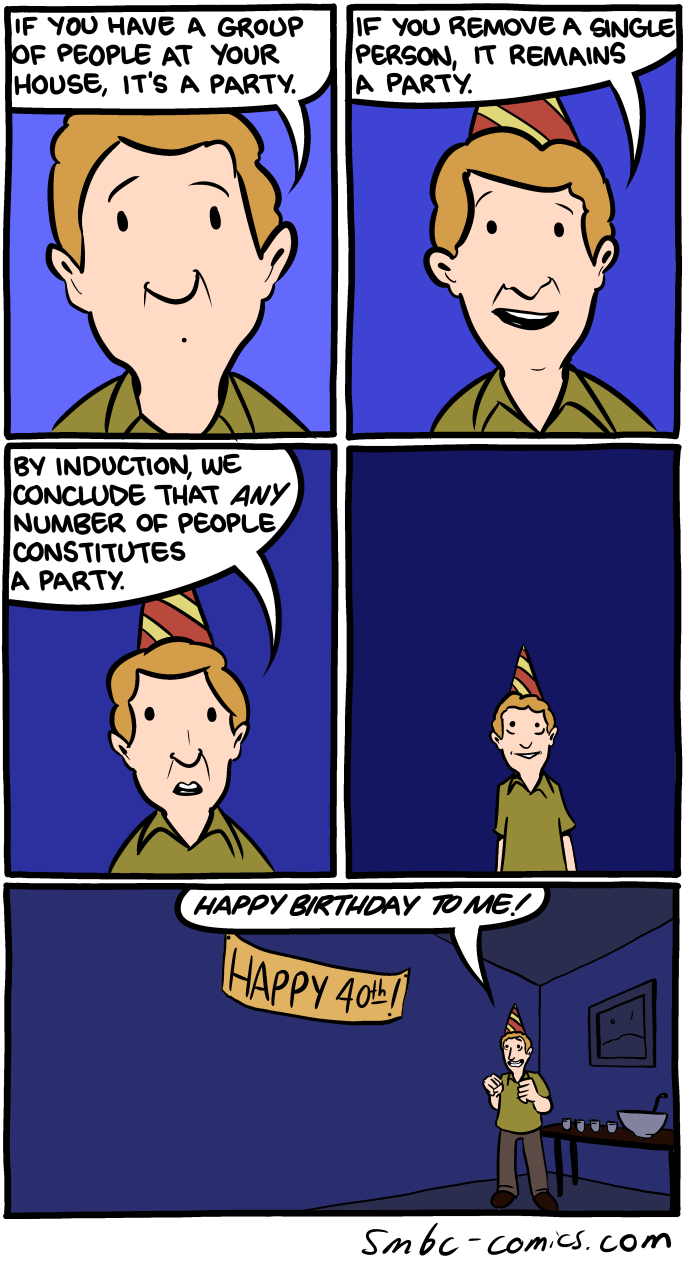 Some list “facts”
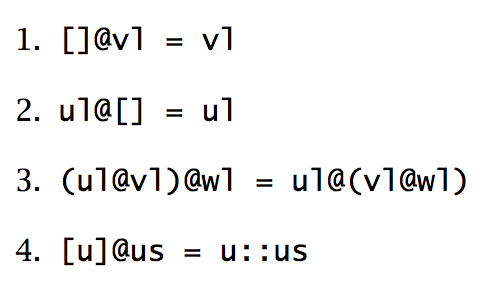 Another list fact
len (xlst @ ylst) = len xlst + len ylst
What does this say?
Does it make sense?
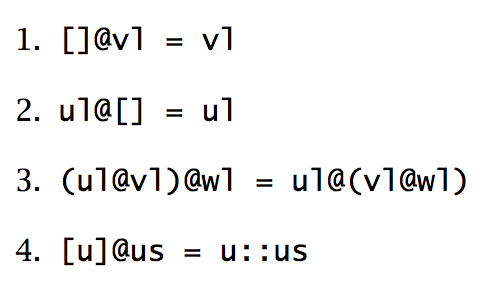 use induction on xlst
Prove: len (xlst @ ylst) = len xlst + len ylst
State what you’re trying to prove!
State and prove the base case (often empty list)
Assume it’s true for smaller lists – inductive hypothesis
Show that it holds for the current list
xlst = []
Base case:  
Want to prove:
len ([] @ ylst) = len [] + len ylst
Proof?
Prove: len (xlst @ ylst) = len xlst + len ylst
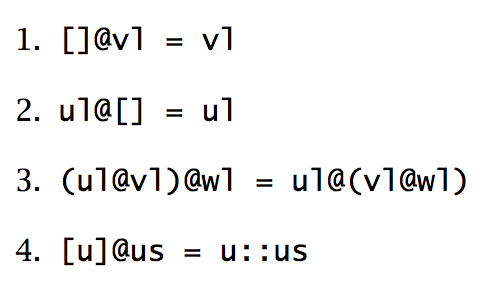 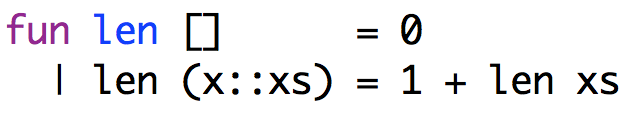 xlst = []
Base case:  
Want to prove:
len ([] @ ylst) = len [] + len ylst
len ([] @ ylst) = … = len [] + len ylist
start with left hand side
show a set of justified steps that derive the right hand size
Prove: len (xlst @ ylst) = len xlst + len ylst
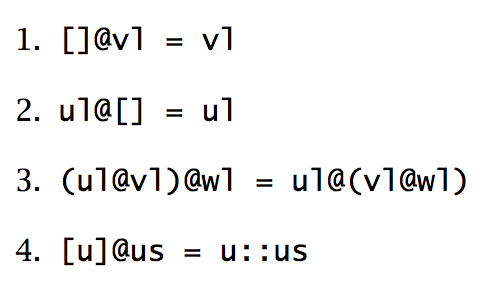 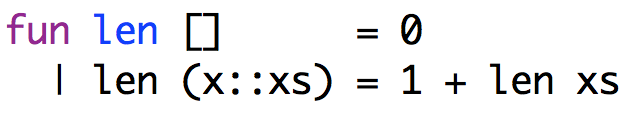 xlst = []
Base case:  
Want to prove:
len ([] @ ylst) = len [] + len ylst
len ([] @ ylst) =
len ylst
fact 1
= 0 + len ylst
math
= len [] + len ylst
definition of len
Prove: len (xlst @ ylst) = len xlst + len ylst
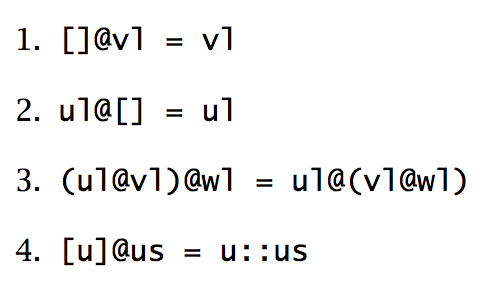 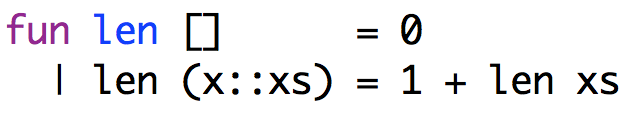 len (xs @ ylst) = len xs + len ylst
Inductive hypothesis:  
Want to prove:
len ((x::xs) @ ylst) = len (x::xs) + len ylst
Prove: len (xlst @ ylst) = len xlst + len ylst
Prove: len (xlst @ ylst) = len xlst + len ylst
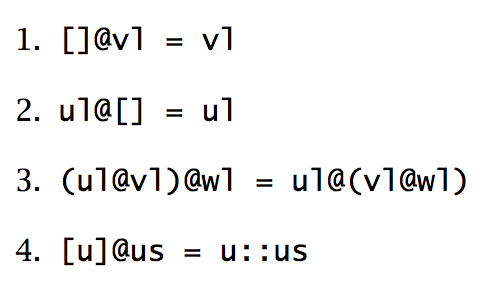 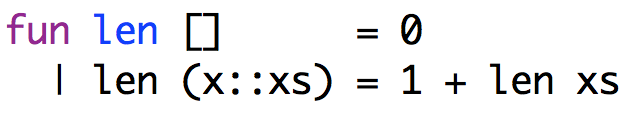 Want to prove:
len ((x::xs) @ ylst) = len (x::xs) + len ylst
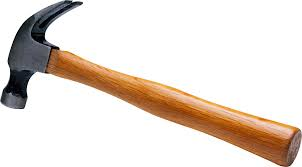 len ((x::xs) @ ylst) =
= len (x::xs) + len ylst
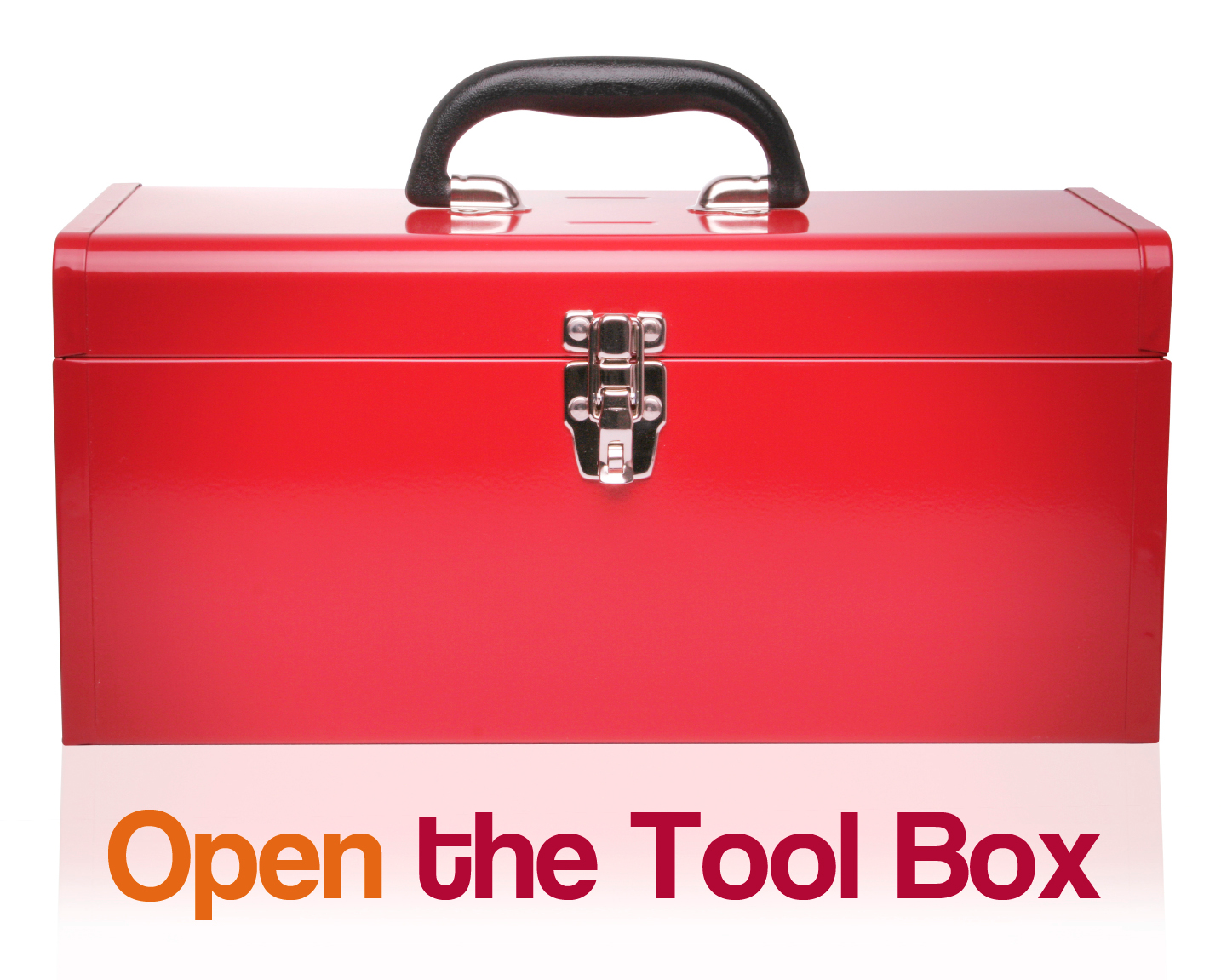 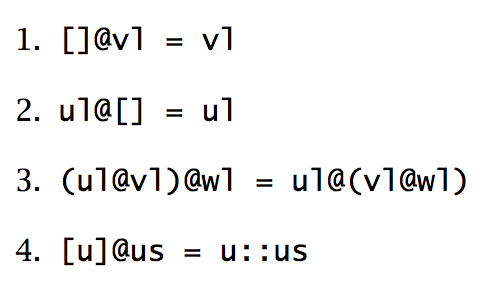 len (xs @ ylst) = len xs + len ylst
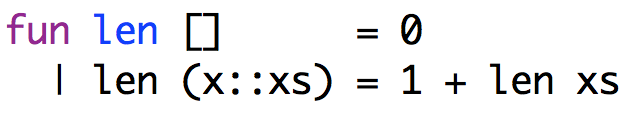 Want to prove:
len ((x::xs) @ ylst) = len (x::xs) + len ylst
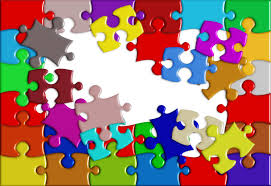 len ((x::xs) @ ylst) =
= len (x::xs) + len ylst
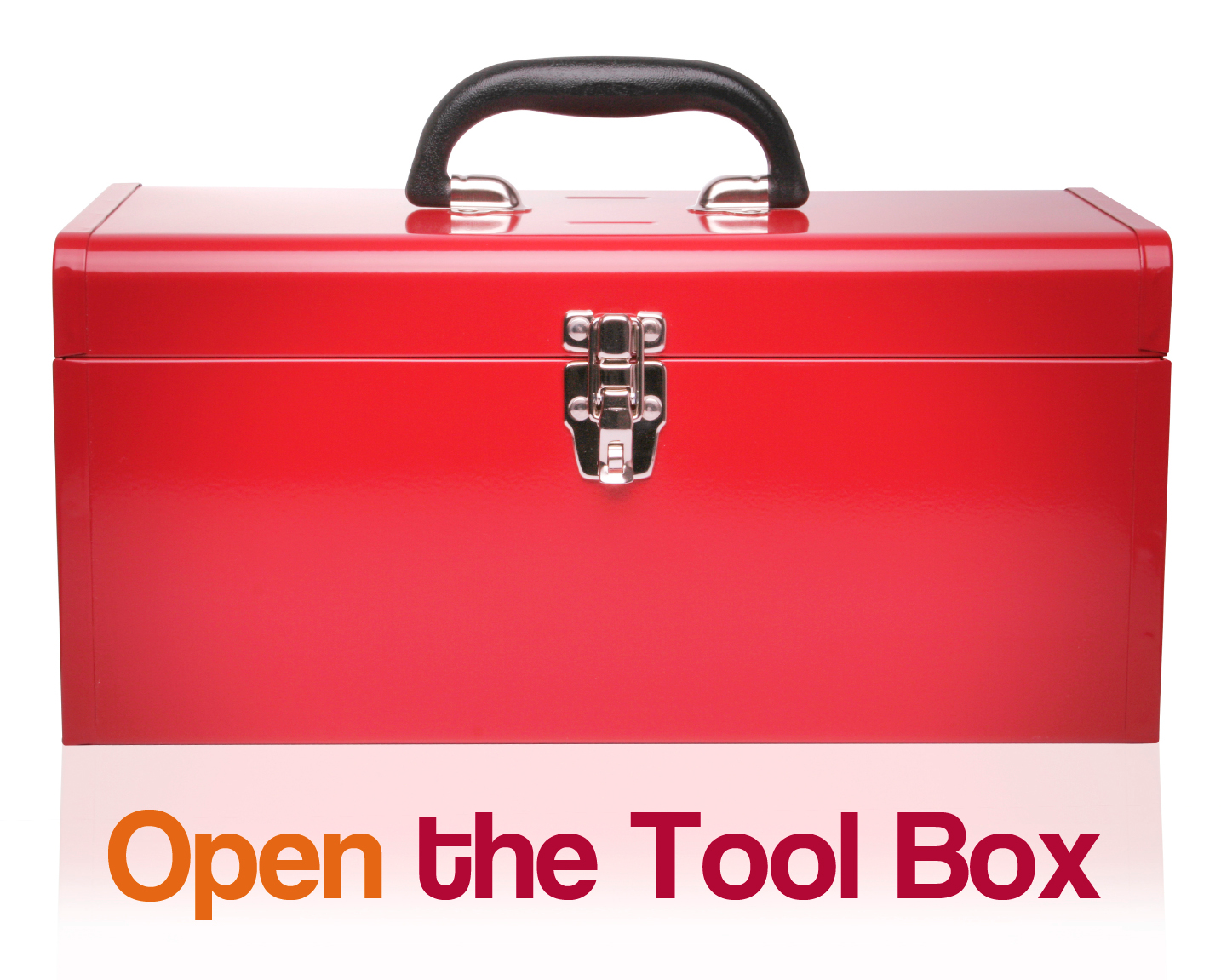 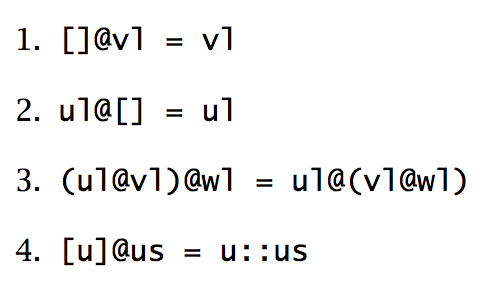 len (xs @ ylst) = len xs + len ylst
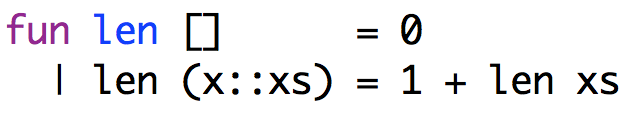 Want to prove:
len ((x::xs) @ ylst) = len (x::xs) + len ylst
?
len ((x::xs) @ ylst) =
= len (x::xs) + len ylst
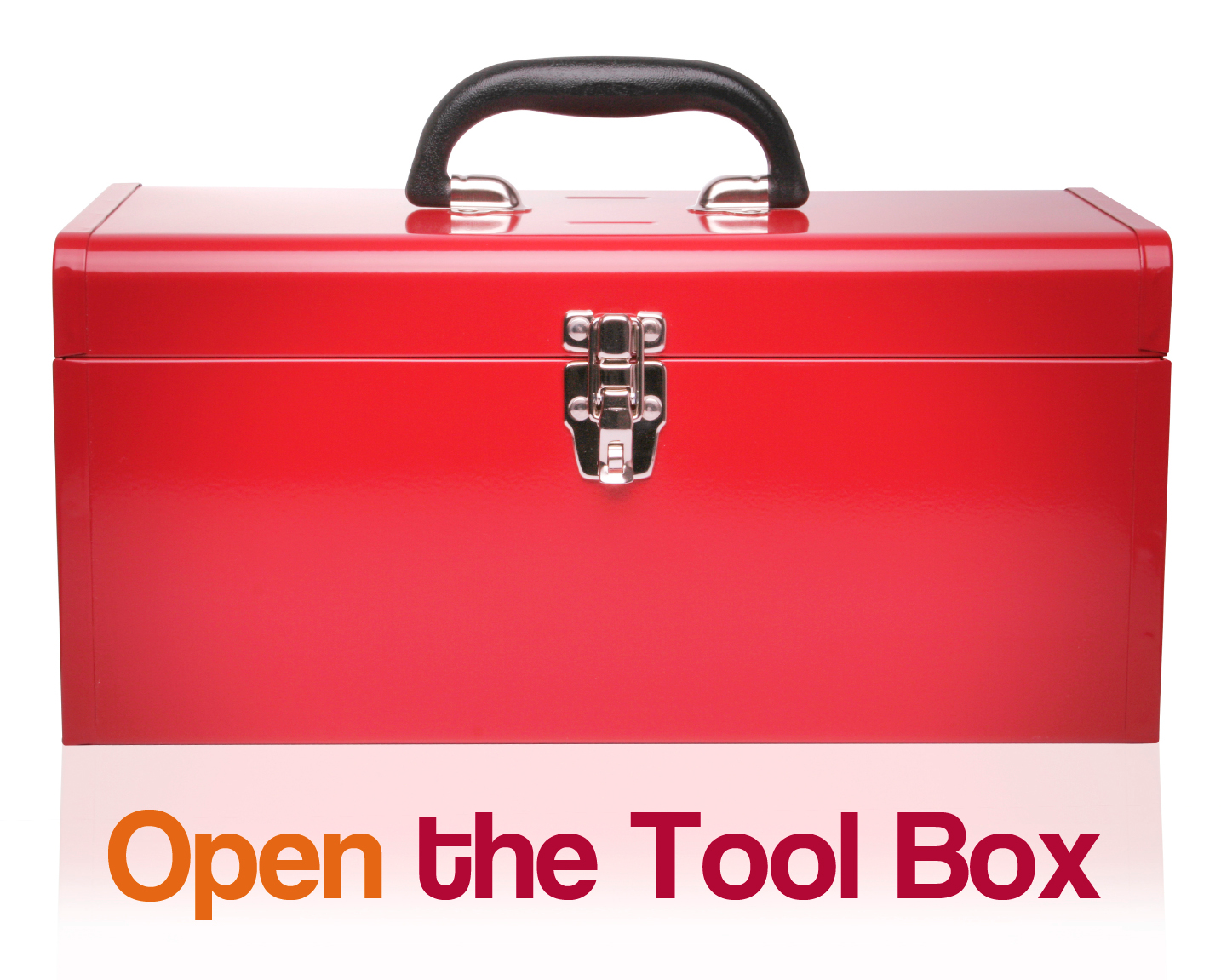 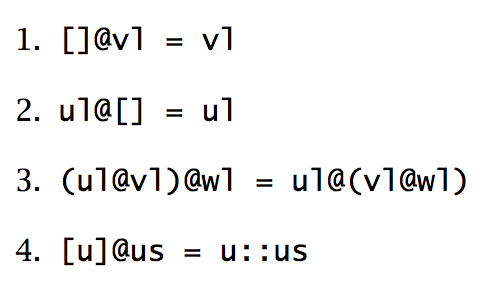 len (xs @ ylst) = len xs + len ylst
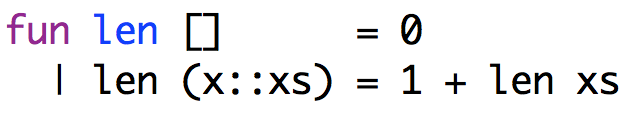 Inductive hypothesis:  
Want to prove:
len (xs @ ylst) = len xs + len ylst
len ((x::xs) @ ylst) = len (x::xs) + len ylst
len ( ([x]@xs) @ ylst )
len ((x::xs) @ ylst) =
fact 4
= len ( [x] @ (xs @ ylst) )
fact 3
= len ( x :: (xs @ ylst) )
fact 4
= 1 + len (xs @ ylst)
definition of len
= 1 + len xs + len ylst
inductive hypothesis
= len (x::xs) + len ylst
definition of len
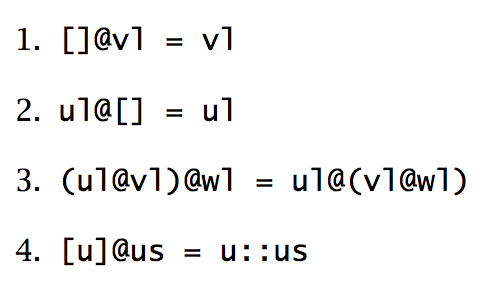 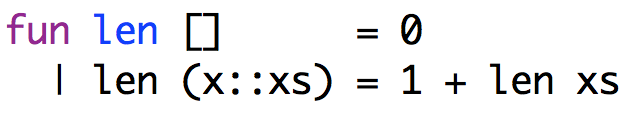 Blast from the past
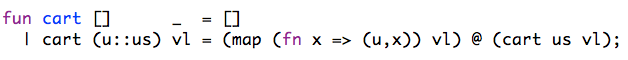 What does the anonymous function do?
Blast from the past
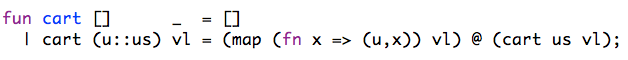 Takes a value, x, and creates a tuple with u as the first element and x as the second
Blast from the past
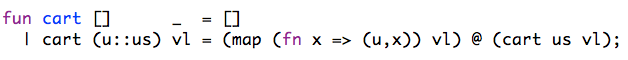 What does the map part of this function do?
Blast from the past
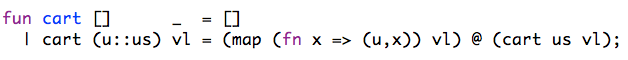 For each element in vl, creates a tuple (pair) with u as the first element and an element of vl as the second
Blast from the past
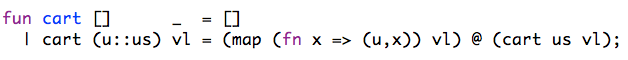 What is the type signature?
What does this function do?
Blast from the past
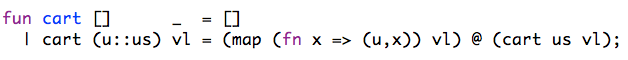 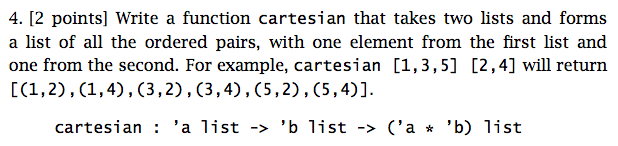 Blast from the past
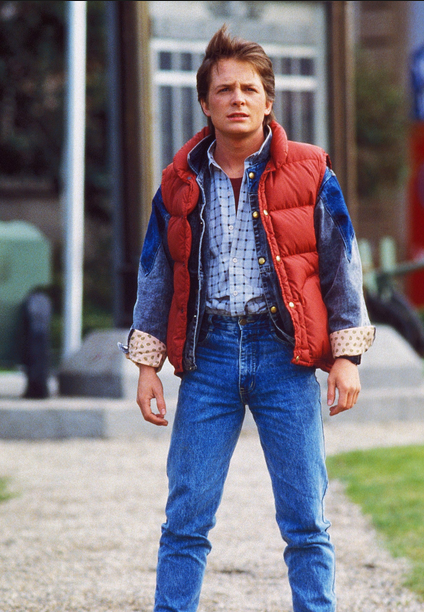 Name the actor and movie
Blast from the past
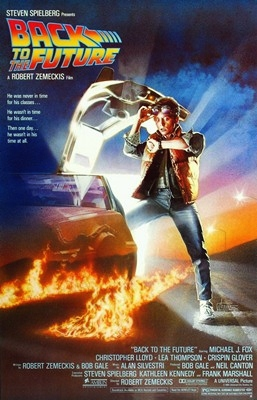 A property of cart
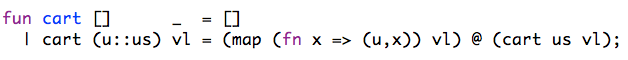 len(cart ul vl) = (len ul) * (len vl)
What does this say?
Does it make sense?
A property of cart
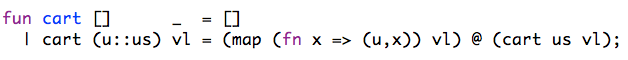 Prove: len(cart ul vl) = (len ul) * (len vl)
Proof by induction.  Which variable, ul or vl?
ulst = []
Base case:  
Want to prove:
len (cart [] vl) = (len []) * (len vl)
Proof?
Prove: len(cart ul vl) = (len ul) * (len vl)
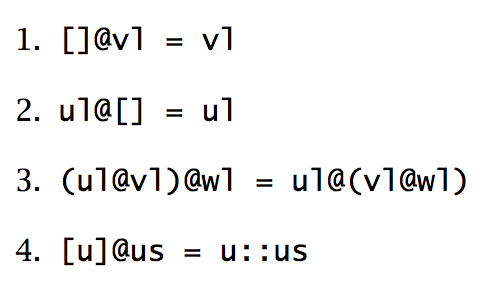 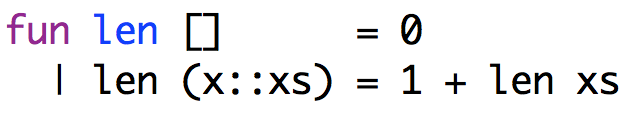 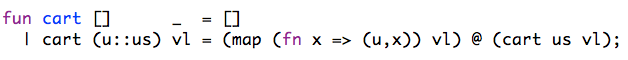 ulst = []
Base case:  
Want to prove:
len (cart [] vl) = (len []) * (len vl)
len (cart [] vl) =
len []
definition of cart
= 0
definition of len
= 0 * (len vl)
math
= (len []) * (len vl)
definition of len
Prove: len(cart ul vl) = (len ul) * (len vl)
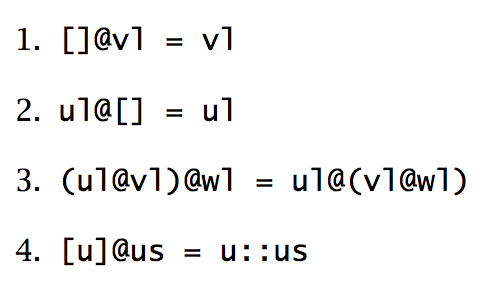 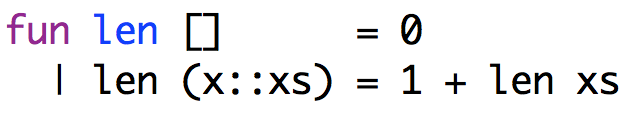 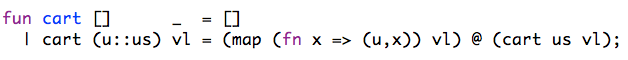 len (cart us vl) = (len us) * (len vl)
Inductive hypothesis:  
Want to prove:
len (cart (u::us) vl) = (len (u::us)) * (len vl)
Prove: len(cart ul vl) = (len ul) * (len vl)
Prove: len(cart ul vl) = (len ul) * (len vl)
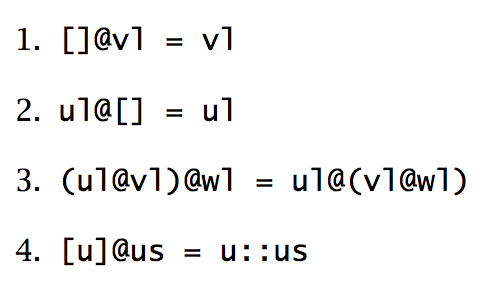 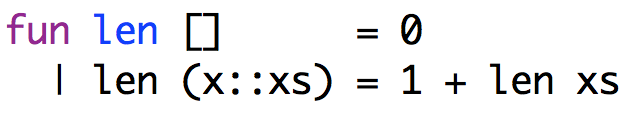 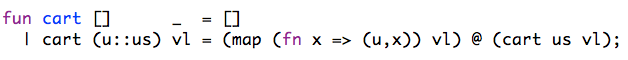 Want to prove:
len (cart (u::us) vl) = (len (u::us)) * (len vl)
?
len (cart (u::us) vl) =
= (len (u::us)) * (len vl)
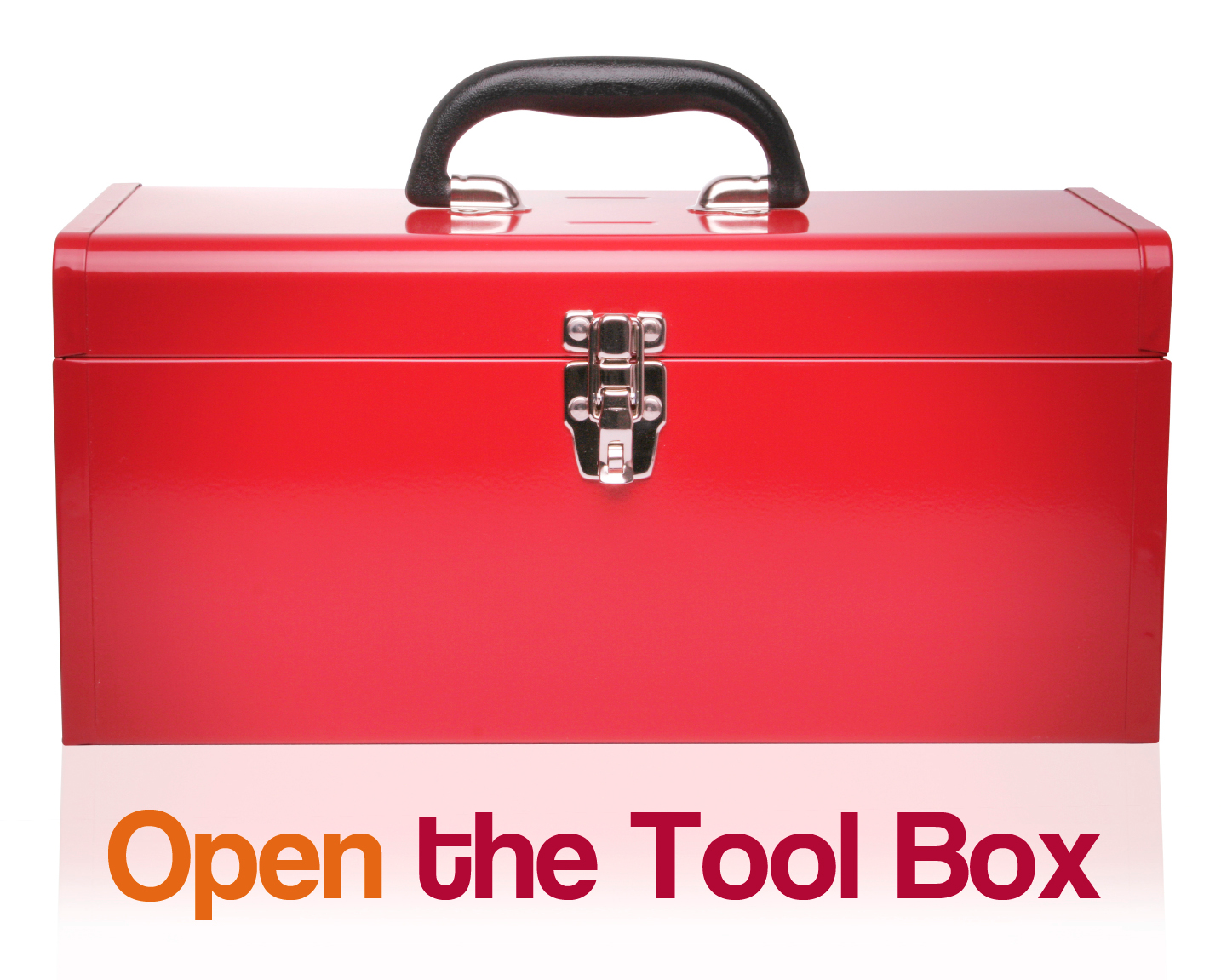 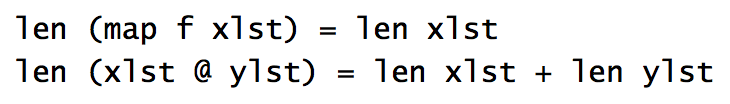 IH: len (cart us vl) = (len us) * (len vl)
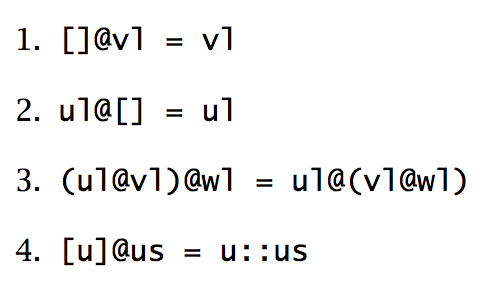 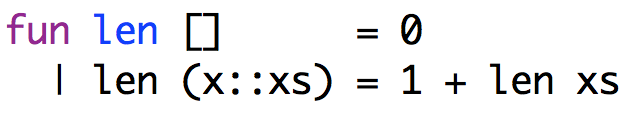 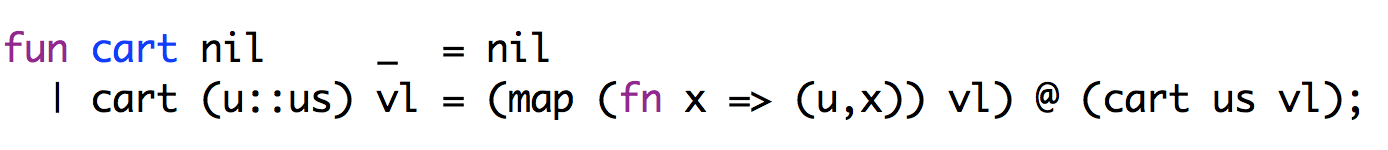 Want to prove:
len (cart (u::us) vl) = (len (u::us)) * (len vl)
definition of cart
len (map (fn x => (u,x)) vl) @ (cart us vl))
len (cart (u::us) vl) =
= len (map (fn x => (u,x)) vl)) + len (cart us vl)
“@” fact
= len (vl) + len(cart us vl)
“map” fact
= len (vl) + (len us) * (len vl)
inductive hypothesis
= (1 + (len us)) * (len vl)
math
= (len (u::us)) * (len vl)
definition of len
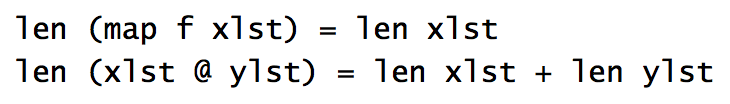 IH: len (cart us vl) = (len us) * (len vl)
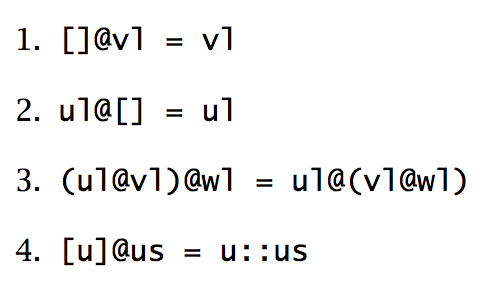 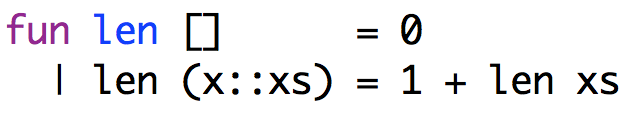 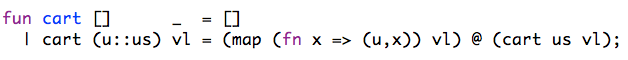 Quick refresher: datatypes
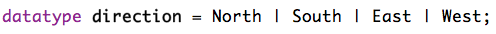 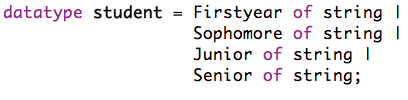 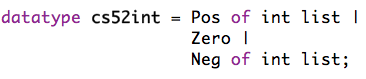 Recursive datatype
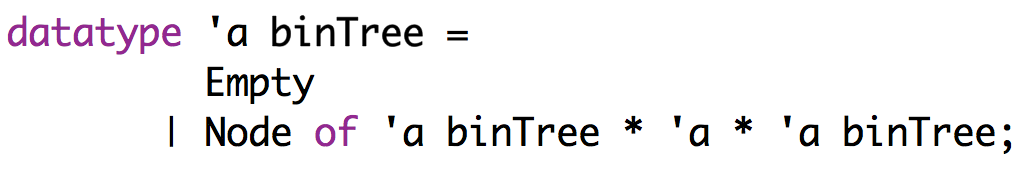 Defines a type variable for use in the datatype constructors
Still just defines a new type called “binTree”
Recursive datatype
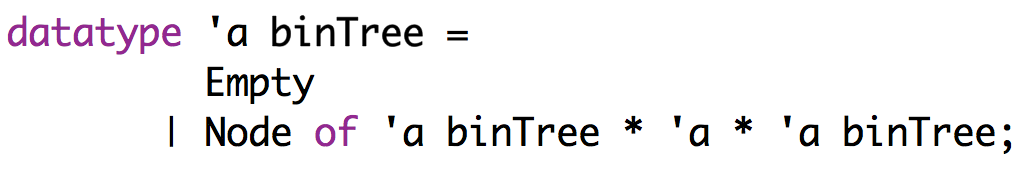 What is this?
Recursive datatype
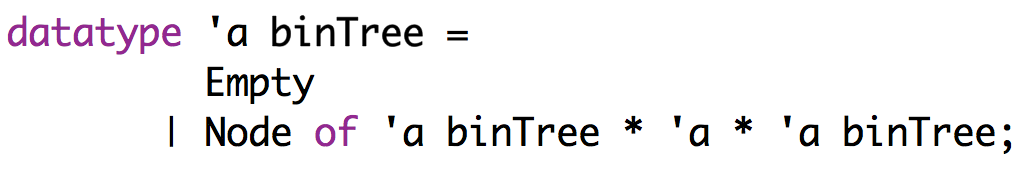 Binary Tree!
‘a
‘a binTree
‘a binTree
Recursive datatype
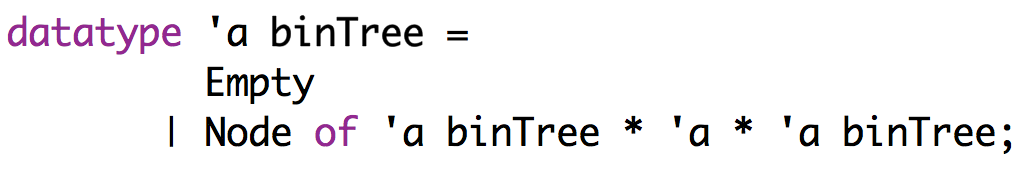 Node(Empty, 1, Empty);
What does this look like?
Recursive datatype
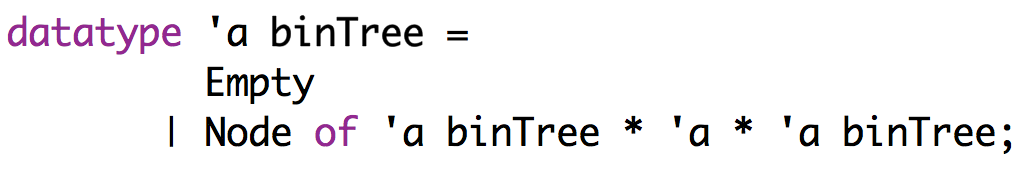 Node(Empty, 1, Empty);
1
Empty
Empty
Recursive datatype
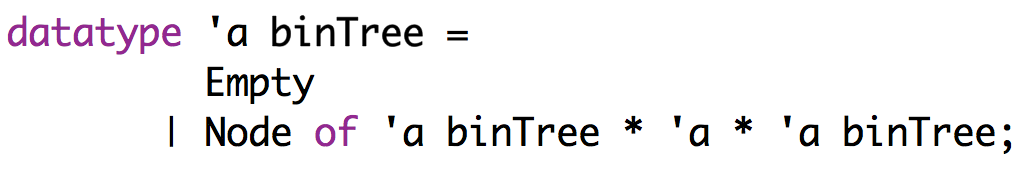 Node(Node(Empty, 3, Node(Empty, 4, Empty)), 5, Node(Empty, 9, Empty));
What does this look like?
Recursive datatype
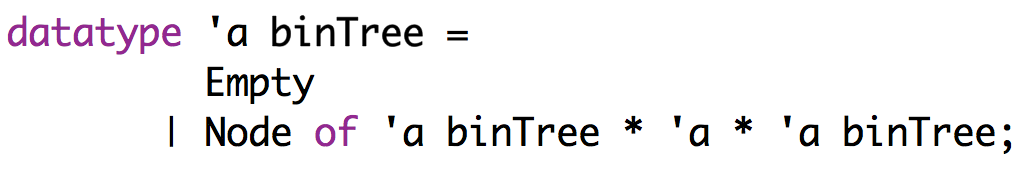 Node(Node(Empty, 3, Node(Empty, 4, Empty)), 5, Node(Empty, 9, Empty));
5
9
3
4
Empty
Empty
Empty
Empty
Empty
Recursive datatype
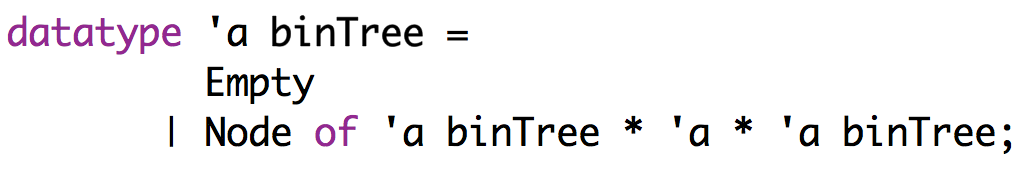 Node(Node(Empty, “apple”, Node(Empty, “banana”, Empty)), 
        “carrot”, 
        Node(Empty, “rubarb”, Empty));
What does this look like?
Recursive datatype
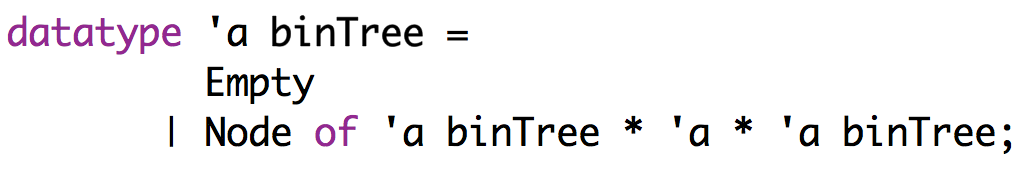 Node(Node(Empty, “apple”, Node(Empty, “banana”, Empty)), 
        “carrot”, Node(Empty, “rubarb”, Empty));
carrot
rubarb
apple
banana
Empty
Empty
Empty
Empty
Empty
Facts about binary trees
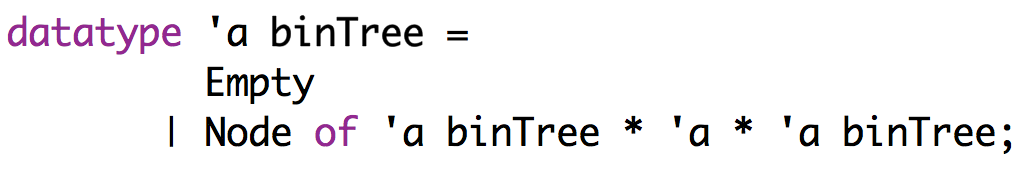 Counting elements in a tree N( ):
N(Empty) =
How many Nodes (i.e. values) are in an empty binary tree?
Facts about binary trees
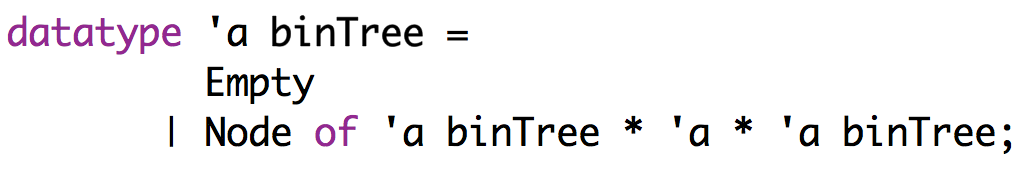 Counting elements in a tree N( ):
N(Empty) = 0
Facts about binary trees
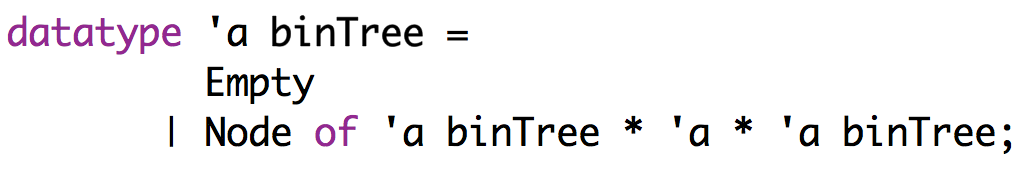 Counting elements in a tree N( ):
N(Empty)            = 0
N(Node(u, elt, v)) =
How many Nodes (i.e. values) are in non-empty binary tree (stated recursively)?
Facts about binary trees
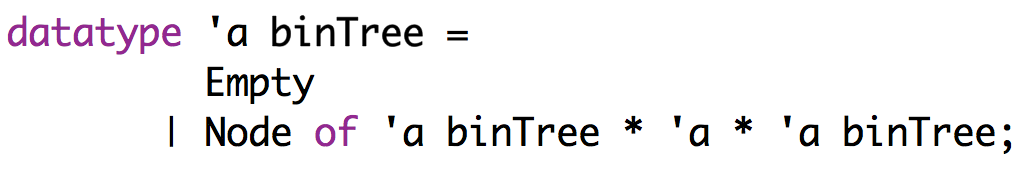 Counting elements in a tree N( ):
N(Empty)            = 0
N(Node(u, elt, v)) = 1 + N(u) + N(v)
One element stored in this node plus the nodes in the left tree and the nodes in the right tree
Leaves
A “leaf” is a Node at the bottom of the tree, i.e. Node(Empty, elt, Empty)
Node(Node(Empty, 3, Node(Empty, 4, Empty)), 5, Node(Empty, 9, Empty));
5
9
3
4
Empty
Empty
Empty
Empty
Empty
Which are the leaves?
Leaves
A “leaf” is a Node at the bottom of the tree, i.e. Node(Empty, elt, Empty)
Node(Node(Empty, 3, Node(Empty, 4, Empty)), 5, Node(Empty, 9, Empty));
5
9
3
4
Empty
Empty
Empty
Empty
Empty
Facts about binary trees
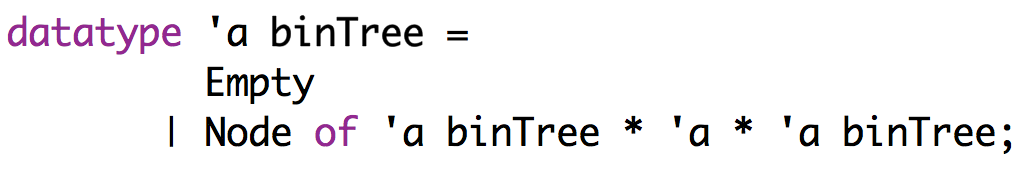 Counting leaves in a tree L( ):
L(Empty)                  = 

L((Empty, elt, Empty) = 

L(Node(u, elt, v)       =
?
Facts about binary trees
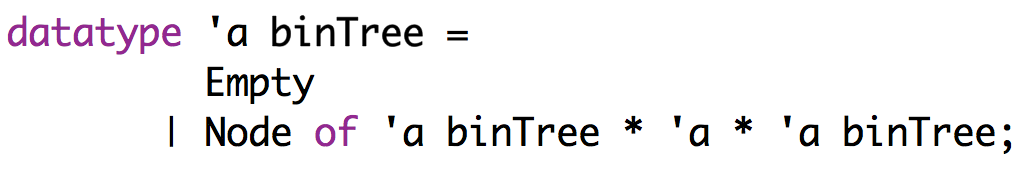 Counting leaves in a tree L( ) :
L(Empty)                  = 0 

L((Empty, elt, Empty) = 1

L(Node(u, elt, v)       = L(u) + L(v)
Facts about binary trees
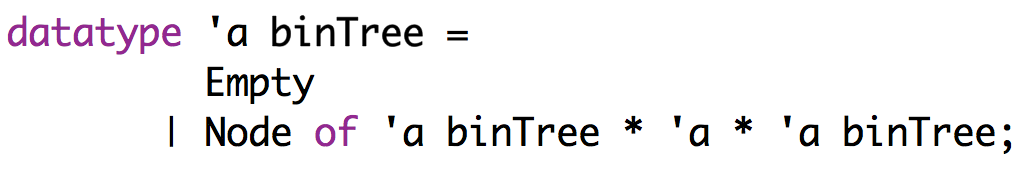 Counting Emptys in a tree E( ):
?
E(Empty)            = 

E(Node(u, elt, v) =
Facts about binary trees
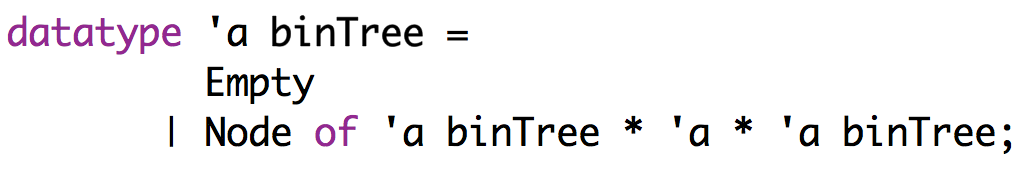 Counting Emptys in a tree E( ):
E(Empty)            = 1

E(Node(u, elt, v) = E(u) + E(v)
Notation summarized
N( ): number of elements/values in the tree

L( ): number of leaves in the tree

E( ): number of Empty nodes in the tree
Tree induction
State what you’re trying to prove!
State and prove the base case(s) (often Empty and/or Leaf)
Assume it’s true for smaller subtrees – inductive hypothesis
Show that it holds for the full tree
N(t) = E(t) - 1
What is this saying in English?
N: number of nodes
L: number of leaves
E: number of Emptys
N(Empty)            = 0
N(Node(u, elt, v)) = 1 + N(u) + N(v)
L(Empty)                  = 0 
L((Empty, elt, Empty) = 1
L(Node(u, elt, v)       = L(u) + L(v)
E(Empty)            = 1
E(Node(u, elt, v) = E(u) + E(v)
N(t) = E(t) - 1
Number of nodes/values is equal to number of Emptys minus one
5
Sanity check: is it right here?
9
3
4
Empty
Empty
Empty
Empty
Empty
N: number of nodes
L: number of leaves
E: number of Emptys
N(Empty)            = 0
N(Node(u, elt, v)) = 1 + N(u) + N(v)
L(Empty)                  = 0 
L((Empty, elt, Empty) = 1
L(Node(u, elt, v)       = L(u) + L(v)
E(Empty)            = 1
E(Node(u, elt, v) = E(u) + E(v)
N(t) = E(t) - 1
Number of nodes/values is equal to number of Emptys minus one
5
4 nodes = 5 Emptys - 1
9
3
4
Empty
Empty
Empty
Empty
Empty
N: number of nodes
L: number of leaves
E: number of Emptys
N(Empty)            = 0
N(Node(u, elt, v)) = 1 + N(u) + N(v)
L(Empty)                  = 0 
L((Empty, elt, Empty) = 1
L(Node(u, elt, v)       = L(u) + L(v)
E(Empty)            = 1
E(Node(u, elt, v) = E(u) + E(v)
t = Empty
Base case:  
Want to prove:
N(Empty) = E(Empty) - 1
Proof?
Prove: N(t) = E(t) - 1
N: number of nodes
L: number of leaves
E: number of Emptys
N(Empty)            = 0
N(Node(u, elt, v)) = 1 + N(u) + N(v)
L(Empty)                  = 0 
L((Empty, elt, Empty) = 1
L(Node(u, elt, v)       = L(u) + L(v)
E(Empty)            = 1
E(Node(u, elt, v) = E(u) + E(v)
t = Empty
Base case:  
Want to prove:
N(Empty) = E(Empty) - 1
N(Empty) =  0
E(Empty) = 1 - 1 = 0
Prove: N(t) = E(t) - 1
N: number of nodes
L: number of leaves
E: number of Emptys
N(Empty)            = 0
N(Node(u, elt, v)) = 1 + N(u) + N(v)
L(Empty)                  = 0 
L((Empty, elt, Empty) = 1
L(Node(u, elt, v)       = L(u) + L(v)
E(Empty)            = 1
E(Node(u, elt, v) = E(u) + E(v)
N(u) = E(u) - 1
N(v) = E(v) - 1
Inductive hypotheses:
  
Want to prove:
(Relation holds for any subtree)
N(Node(u, elt, v)) = E(Node(u, elt, v)) - 1
Prove: N(t) = E(t) - 1
N: number of nodes
L: number of leaves
E: number of Emptys
N(Empty)            = 0
N(Node(u, elt, v)) = 1 + N(u) + N(v)
L(Empty)                  = 0 
L((Empty, elt, Empty) = 1
L(Node(u, elt, v)       = L(u) + L(v)
E(Empty)            = 1
E(Node(u, elt, v) = E(u) + E(v)
Want to prove:
N(Node(u, elt, v)) = E(Node(u, elt, v)) - 1
?
N(Node(u, elt, v)) =
= E(Node(u, elt, v)) - 1
N(u) = E(u) - 1
N(v) = E(v) - 1
N: number of nodes
L: number of leaves
E: number of Emptys
N(Empty)            = 0
N(Node(u, elt, v)) = 1 + N(u) + N(v)
L(Empty)                  = 0 
L((Empty, elt, Empty) = 1
L(Node(u, elt, v)       = L(u) + L(v)
E(Empty)            = 1
E(Node(u, elt, v) = E(u) + E(v)
Want to prove:
N(Node(u, elt, v)) = E(Node(u, elt, v)) - 1
N(Node(u, elt, v)) =
1 + N(u) + N(v)
“N” fact
= 1 + E(u) - 1 + E(v) - 1
inductive hypothesis
= E(u) + E(v) - 1
math
= E(Node(u, elt, v)) - 1
“E” fact
N(u) = E(u) - 1
N(v) = E(v) - 1
N: number of nodes
L: number of leaves
E: number of Emptys
N(Empty)            = 0
N(Node(u, elt, v)) = 1 + N(u) + N(v)
L(Empty)                  = 0 
L((Empty, elt, Empty) = 1
L(Node(u, elt, v)       = L(u) + L(v)
E(Empty)            = 1
E(Node(u, elt, v) = E(u) + E(v)
Other interesting tree facts
N(t) = E(t) - 1
N: number of nodes
L: number of leaves
E: number of Emptys
N(Empty)            = 0
N(Node(u, elt, v)) = 1 + N(u) + N(v)
L(Empty)                  = 0 
L((Empty, elt, Empty) = 1
L(Node(u, elt, v)       = L(u) + L(v)
E(Empty)            = 1
E(Node(u, elt, v) = E(u) + E(v)
Summary of induction proofs
Numbers:
Recurrence relations:
Code equivalence:
fibrec(n) = fibiter(n)
Induction on lists:
len (map f xlst) = len xlst
len (xlst @ ylst) = len xlst + len ylst
len(cart ul vl) = (len ul) * (len vl)
Induction on trees:
N(t) = E(t) - 1
Be careful!
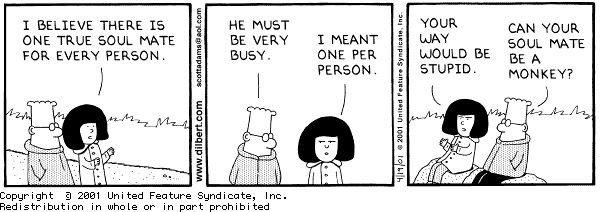 Outline for a “good” proof by induction
1. Prove:  what_to_prove

2. Base case: the_base_case(s)
   step by step proof
   with each step clearly justified

3. Assuming: the_inductive_hypothesis
4. Show: what_you’re_trying_to_prove
   step by step proof
   with each step clearly justified